Global PaedSurg Research Training Fellowship
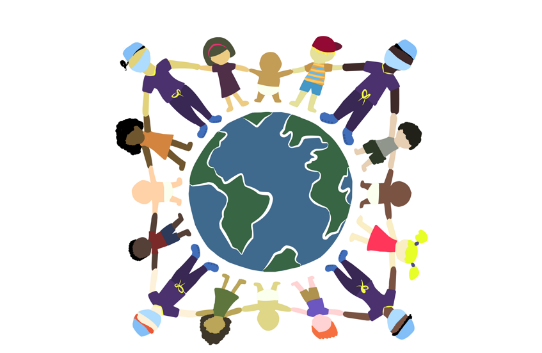 Session 4: Writing a Study Protocol 
Naomi Wright
22nd February 2019
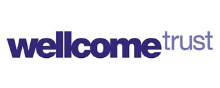 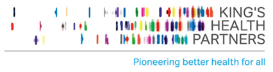 Aim
To summarise the most important steps and guidelines for a standard research protocol
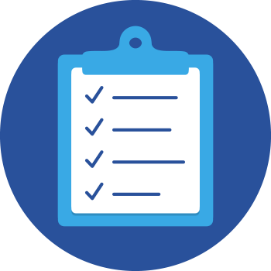 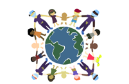 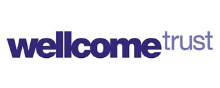 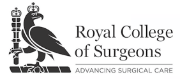 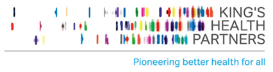 [Speaker Notes: Writing a protocol - a plan or an action plan is one of the most challenging and difficult tasks and a new era for the majority of postgraduates and new researchers. We will summarise the most important steps and guidelines for a standard research protocol]
Objectives
Provide a structure for a standard protocol

Discuss important content

Identify guidelines that should be followed for different study types

Registering your protocol

Publishing your protocol
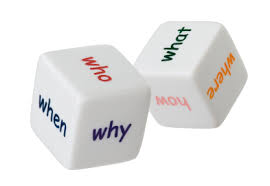 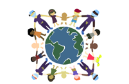 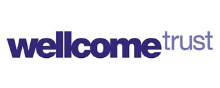 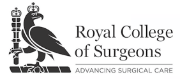 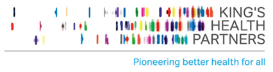 [Speaker Notes: The protocol demonstrates the guidelines for conducting the trial, explains the essential parts, describes the elibility of the participants, the length of the study, the medications if relevant and the related tests.
What is the question? ( Hypothesis)
Why the study is important?( Significance)
Where and when the study will take place?
Methodology - procedures and methods to be used.
How are you going to do it?
Time table and budget?
Resources required ( technical, scientific, financial)]
Aims of the protocol
1. To summarise existing knowledge of the subject (literature review)

2. To define the research question and clarify its importance 

3. To formulate an aim and objectives (+/- hypothesis)

4. To suggest the methodology required for solving the question and achieving the objectives 

5. To clarify ethical considerations 

6. To discuss the strengths and limitations of the study and potential outcome.
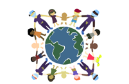 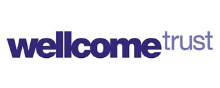 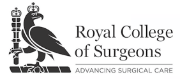 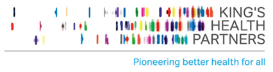 [Speaker Notes: Benefits of the proposal to a researcher:
Allow the researcher to plan and review the project’s steps 
Serves as a guide throughout the research – for all involved
Forces time and budget estimates.
Important to optimise the methodological robustness of the study]
Writing a protocol - Components
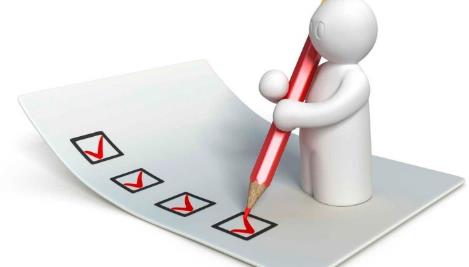 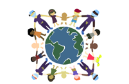 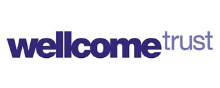 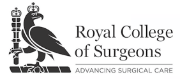 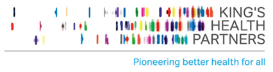 TITLE OF THE STUDY

Accurate
Short and concise
Typically details the study type
12-15 words
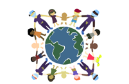 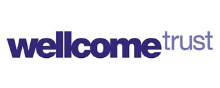 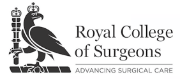 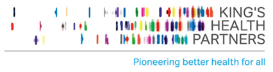 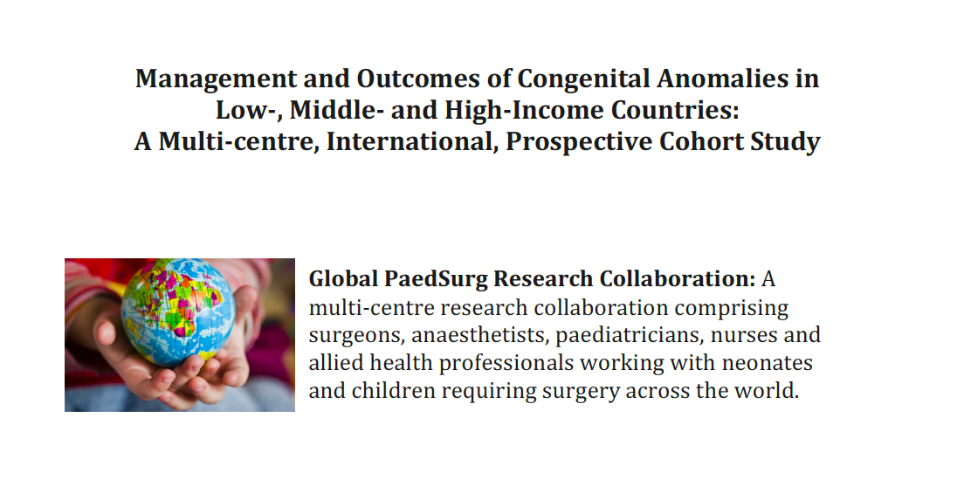 Who (patient population), what (measure), where and how (study design)
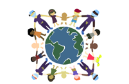 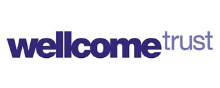 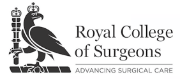 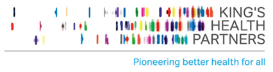 2) ADMINISTRATIVE DETAILS 

Title page: title, authorship, affiliations, corresponding author/ principal investigator contact details, version of the protocol with a date, study registration number, funding

Contents Page: important especially if the protocol is lengthy

List of abbreviations
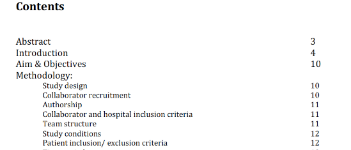 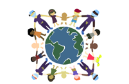 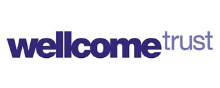 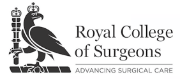 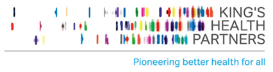 [Speaker Notes: Contents page - list of revenant sections and subsections with corresponding page number.
Contact details for the principal investigator +/- research team members listing postal, email addresses and telephone numbers.]
3) ABSTRACT (EXECUTIVE SUMMARY)

Distinctive, concise and should sum up all the essentials of the protocol. 
300 words and at most, a page long 

Typically consists of:
	- background (1-2 sentences)
	- aim (1 short sentence)
	- methodology (the bulk of the abstract with study design, 	population, data collection and analysis, ethics)
	+/- dissemination (i.e international presentation, peer reviewed 	publication, other)
	- outcome (1-2 sentences regarding what you hope the 	study will achieve)
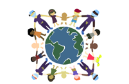 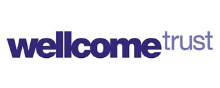 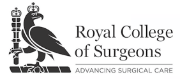 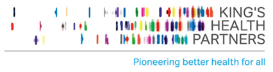 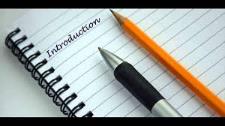 4) INTRODUCTION

Outline the problem broadly – could be global and then more focussed locally.

Summarise what is already known about the problem/ subject from previous studies

Describe local context and population

Finish with a couple of sentences regarding what your study aims to achieve to fill the current knowledge gap/ address the problem
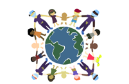 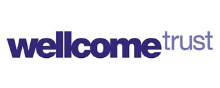 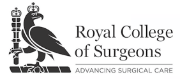 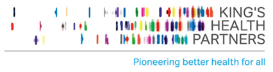 5) STUDY AIM

1 sentence summary of the primary objective of the study

Can be included instead of a research question in a protocol, but a research question can be included too. 

Some studies include primary and secondary aims
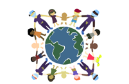 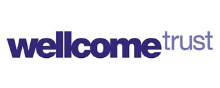 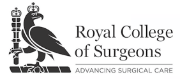 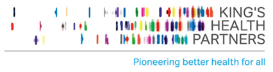 [Speaker Notes: STUDY AIM(S)
Logical, coherent, feasible, concise, realistic, considering local conditions, phrased to clearly meet the purpose of the study and related to what the specific research is intended to accomplish.]
6) STUDY OBJECTIVES

Typically 3-4 objectives providing further detail regarding the primary and secondary objectives of the study


SMART: Specific
               Measurable 
               Achievable 
               Relevant
               Time based
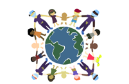 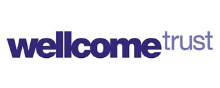 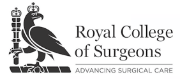 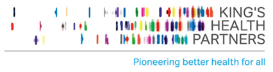 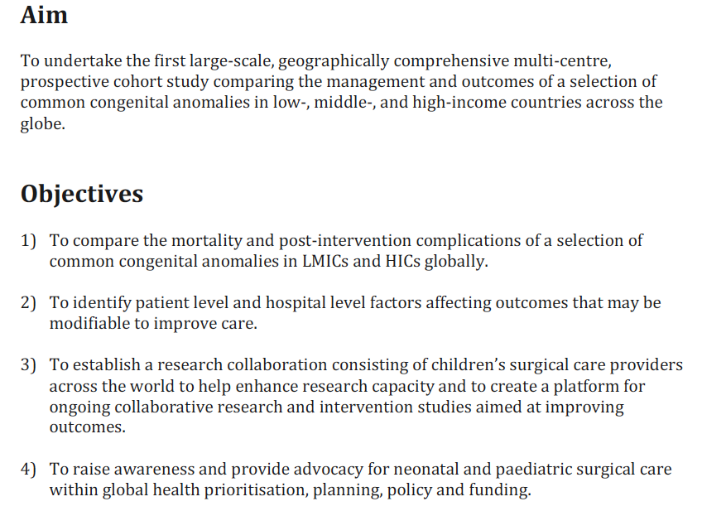 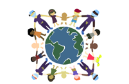 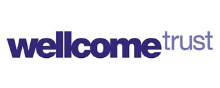 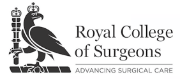 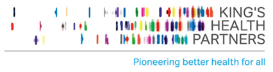 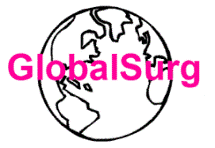 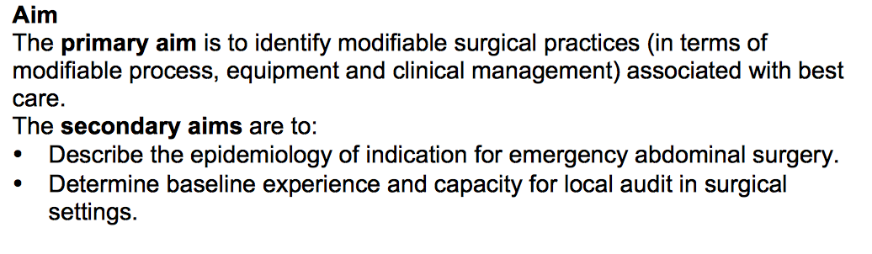 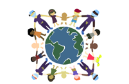 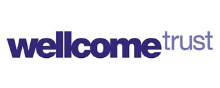 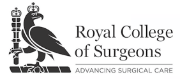 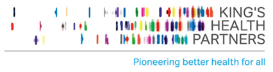 HYPOTHESIS: 
Transforms  the research question into a format amendable to testing or into a statement that predicts an expected outcome.

NULL HYPOTHESIS 
A statement where there is no actual relationship between variable - no difference between the groups to be compared and no relationship between the exposure and outcome under investigation. It states a contradiction to what the researchers expect – the study is aimed at disproving the null hypothesis. 

ALTERNATIVE HYPOTHESIS 
A statement that suggests a potential outcome that the researchers may expect. It is recognized only when a null hypothesis is rejected
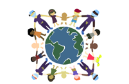 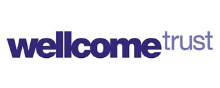 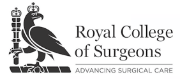 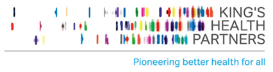 7) MATERIALS AND METHODS 

Describes where, who, how & when the research will be conducted

Explains the study design

Population, inclusion/ exclusion criteria, sample size calculation

Details the intervention (+/- implementation strategy) if included

Defines primary and secondary outcomes

Defines the variables and the details of how they will be measured and collected
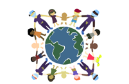 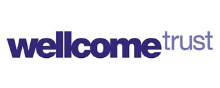 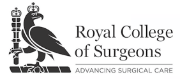 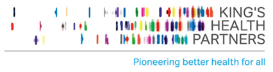 [Speaker Notes: The Global]
Data collection methods and instruments used: 

Retrospective, prospective data collection
Questionnaires, interviews, data collection forms 
Laboratory tests, clinical examinations
Others

A description of the instruments/ tools used for data collection and the methods used to test the validity and reliability of the instrument should be provided.

Use of pre-validated data collection tools or surveys
Use of a pilot study
Include copies of the data collection tools to be used in the appendix
Consider data validation
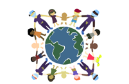 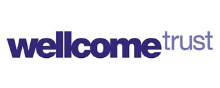 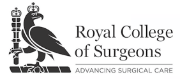 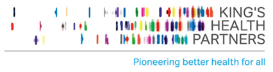 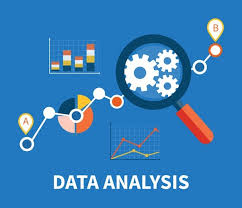 Data analysis plan
 
Advice/ input from a statistician
Statistical tests will be used to check the significance to the research question/ hypothesis 
Appropriate statistical tests should be described.
It is important to mention the software used and its version
8) DATA MANAGEMENT AND SHARING


9) PROJECT MANAGEMENT 
Timetable 


10) STRENGTHS AND LIMITATIONS 
Mention what the study can achieve or cannot achieve


11) ETHICAL CONSIDERATIONS 
Declaration of Helsinki: A study should not start unless approval from an ethics committee is received.
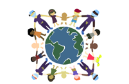 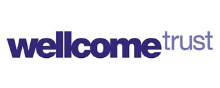 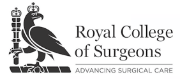 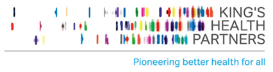 [Speaker Notes: PROGECT MANAGMENT 
Work plan Is an outline of activities of all the phases of the research to be carried out according to an anticipated time schedule.
Time table for each major step of the study should be defined and the personnel involved in the study or data should be properly trained. 

ETHICAL CONSIDERATIONS 
In accord with the Declaration of Helsinki. In any case study should not start unless approval from ethics committee is received.
Explaining: the benefits and risks for the subjects involved. The physical, social and psychological implications of the research.
Details of the information to be given to the study patients with alternative treatments/ approaches.
Informed consent of the participants (justification for research, outline of study, risks, confidentiality, voluntary participation)]
11) DISSEMINATION PLAN


12) BUDGET SUMMARY/ FUNDING 
Each item should be justified. 
All costs including personnel, consumables, equipment, supplies, communication and funds for patients and data. 


13) OUTCOMES


14) REFERENCES
Vancouver and Harvard citation systems are commonly used
Use of software such as Endnote can help with efficiency and accuracy
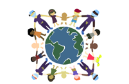 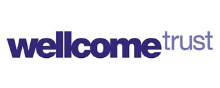 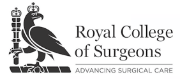 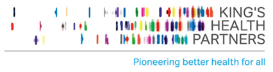 15) APPENDIX (SUPPLEMENTARY FILES)

To be attached at the end of the protocol:

Consent form
Letters from ethics committees 
Study questionnaire 
Case record forms
Budget details 
Other information relevant and important for conduction the study
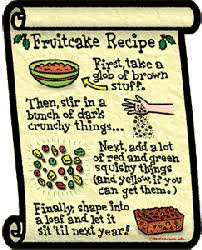 *** A researcher should be able to read your protocol like a recipe and if followed
should be able to conduct the same study and achieve the same results
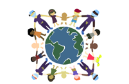 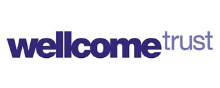 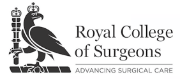 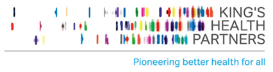 PROTOCOL/ REPORTING GUIDELINES
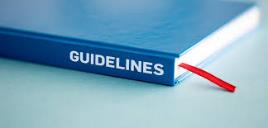 CONSORT guidelines – RCTs
	
SPIRIT guidelines – interventional studies

STROBE guidelines – observational studies

PRISMA-P guidelines – systematic reviews & meta-analyses

STARD guidelines – studies of diagnostic accuracy

STREGA guidelines – genetic studies

GATHER statement – studies of global health estimates
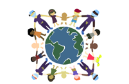 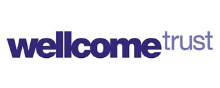 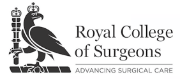 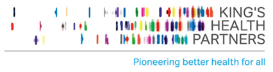 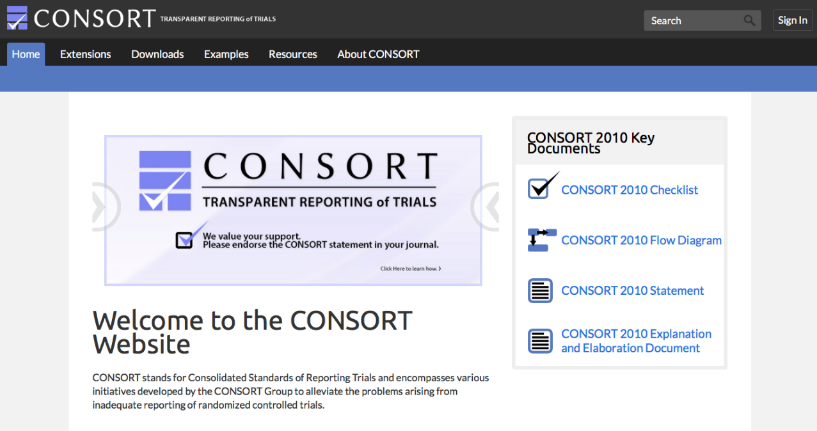 http://www.consort-statement.org
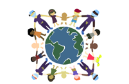 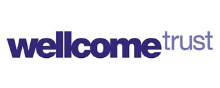 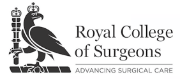 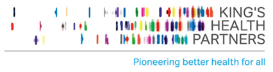 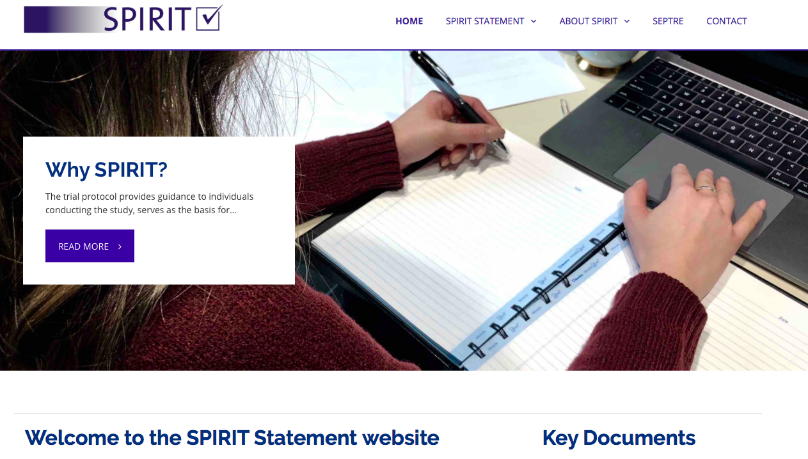 http://www.spirit-statement.org
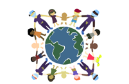 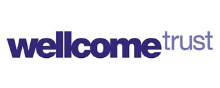 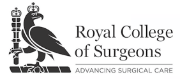 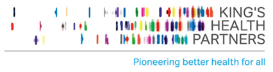 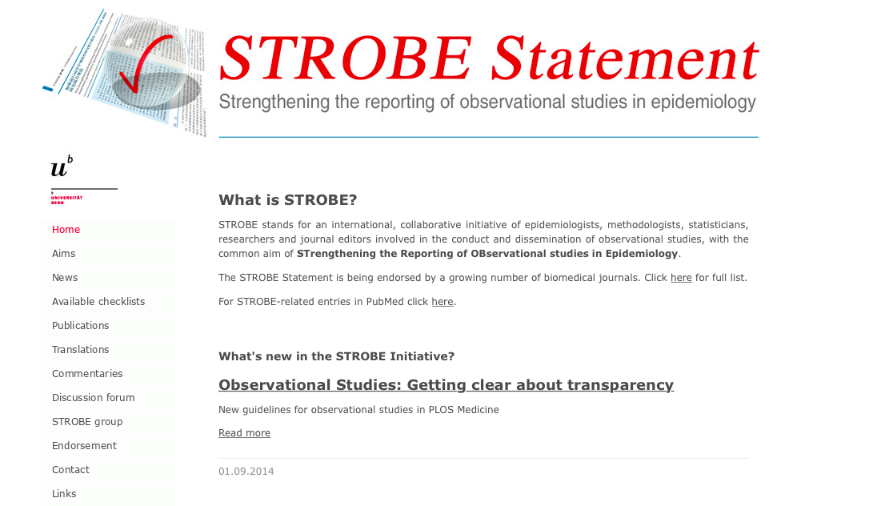 https://www.strobe-statement.org/index.php?id=strobe-home
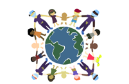 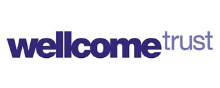 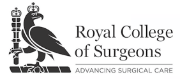 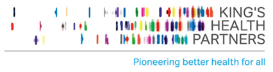 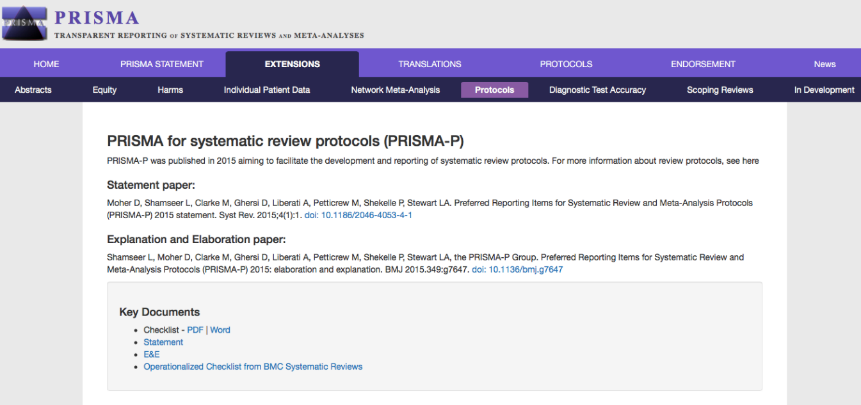 http://www.prisma-statement.org/Extensions/Protocols.aspx
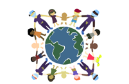 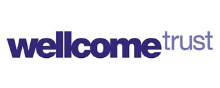 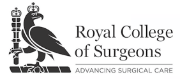 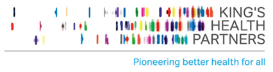 PROTOCOL REGISTRATION
ClinicalTrials.gov: https://clinicaltrials.gov

WHO’s International Clinical Trial Registry Platform:
     https://www.who.int/ictrp/search/en/

PROPSPERO (for systematic reviews):
     https://www.crd.york.ac.uk/prospero/

*** It’s important to register the study before recruitment of the 
first patient in the study
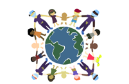 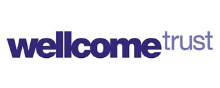 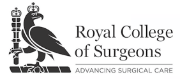 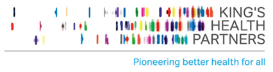 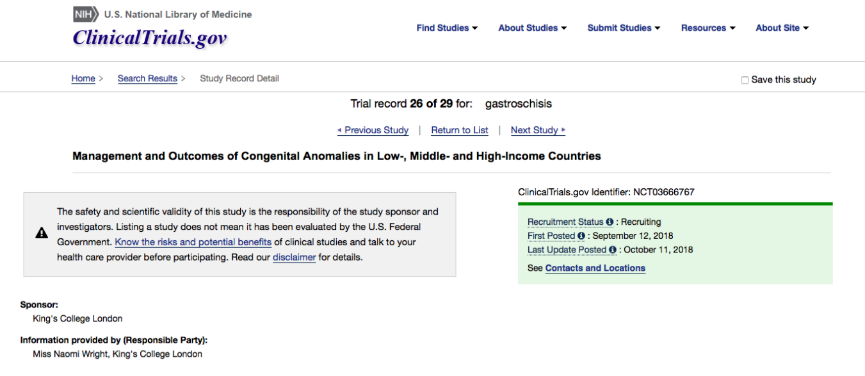 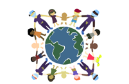 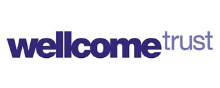 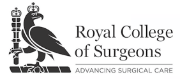 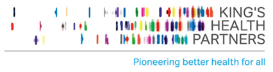 WHO’s International Clinical Trial Registry Platform
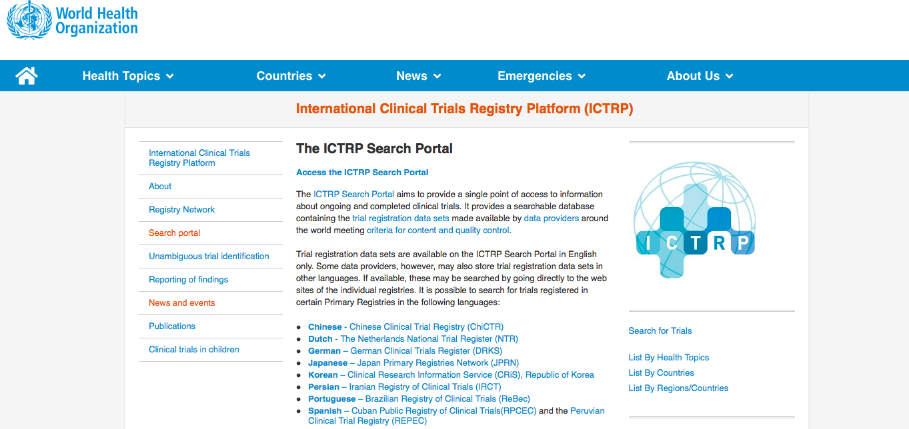 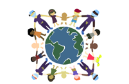 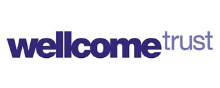 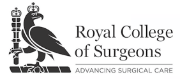 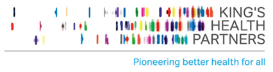 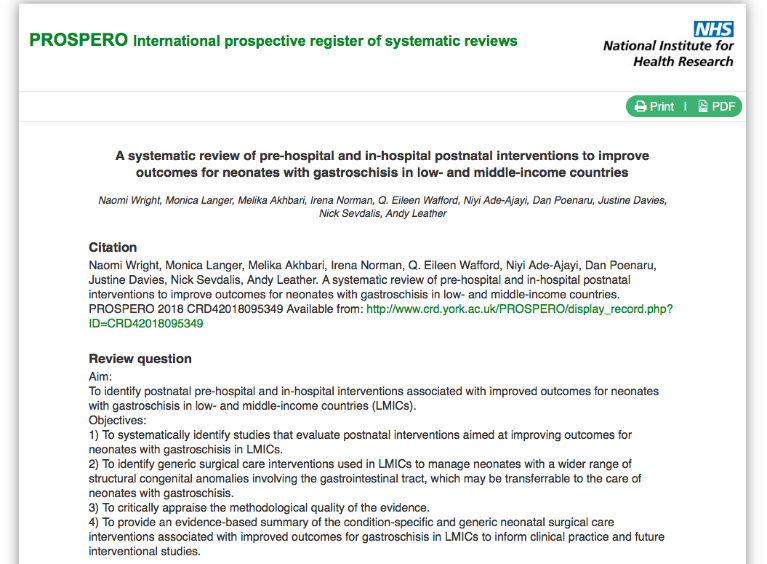 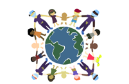 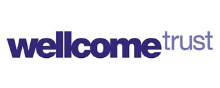 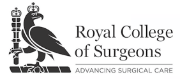 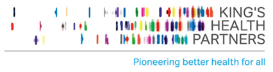 PUBLISHING THE PROTOCOL


Why?
Adds scientific rigor – presented results/ analysis will be compared to what was originally intended
Results paper can reference the protocol in the methodology leaving more words for the results/ discussion
Additional publication
Avoid duplicate work, especially systematic reviews

Where?
Many journals – check the website prior to preparation/ submission
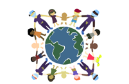 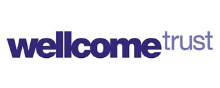 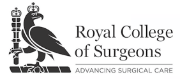 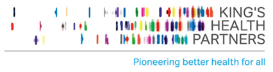 Thank you for listening, any questions?Thank you to Dr Angeliki Krikri & Dr Nana Adofo-Ansongfor helping construct the PowerPoint presentation slides
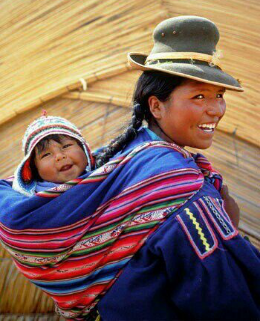 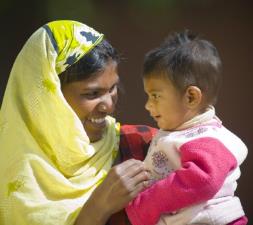 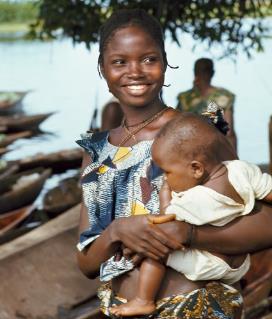 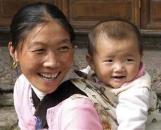 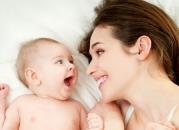 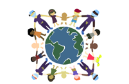 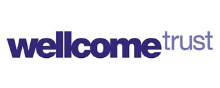 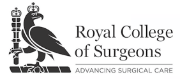 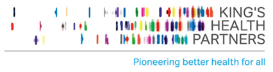